Медицинский информационно-аналитический центр
Поликарпов Александр Викторович, 
Руководитель Федерального консультативно-методического центра по переходу на МКБ-11 ФГБУ «ЦНИИОИЗ» Минздрава России, к.м.н., ведущий научный сотрудник
Международная статистическая классификация болезней и проблем, связанных со здоровьем, одиннадцатого пересмотра
Нормативное регулирование внедрения МКБ-11 в Российской Федерации
3
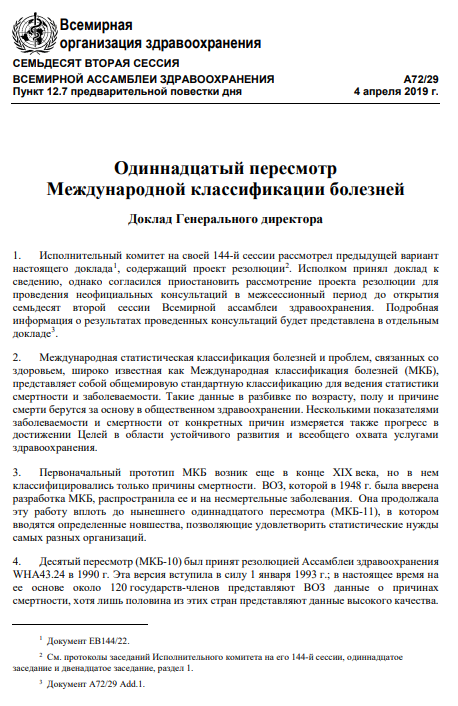 Резолюция 72-ой сессии Всемирной ассамблеи здравоохранения 28 мая 2019 г. - Российская Федерация на 72-ой сессии ВАЗ выразила готовность способствовать ВОЗ в адаптации перевода на русский язык  и внедрении МКБ-11
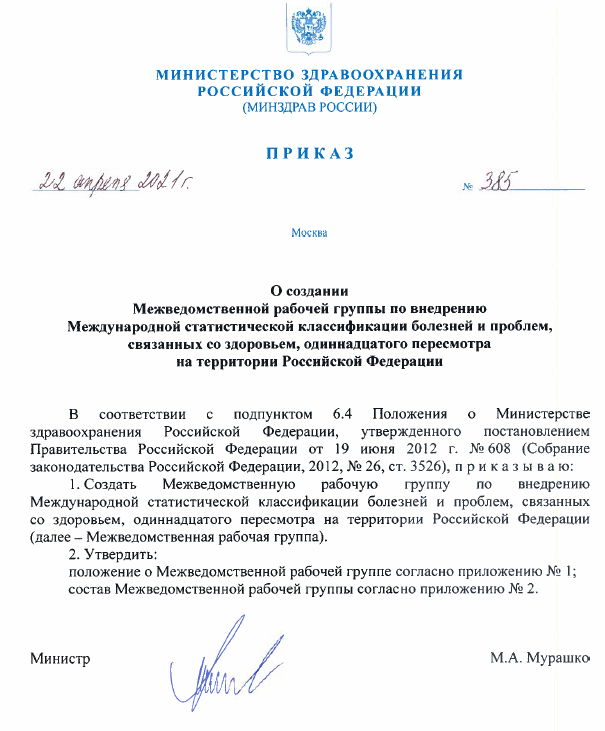 Приказ Минздрава России от 22.04.2021 № 385 
«О создании Межведомственной рабочей группы по внедрению Международной статистической классификации болезней и проблем, связанных со здоровьем одиннадцатого пересмотра на территории Российской Федерации»
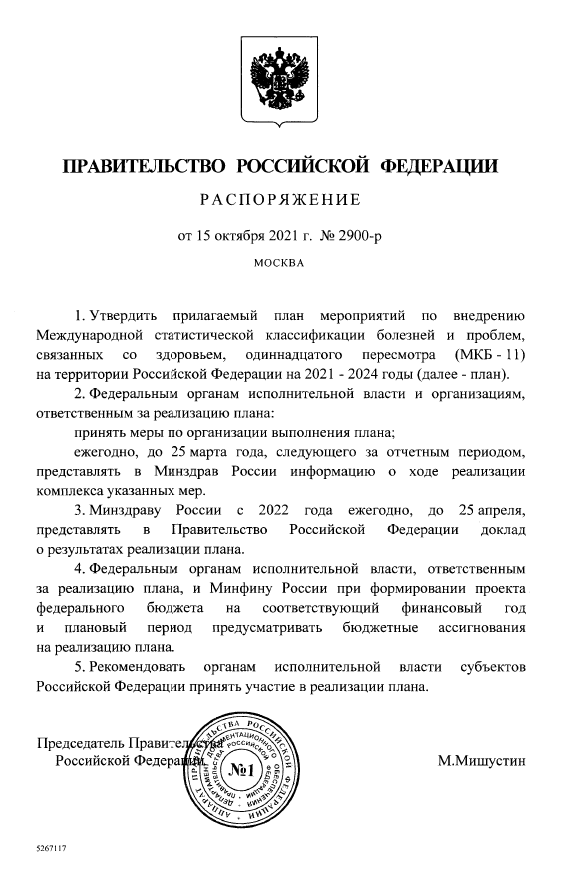 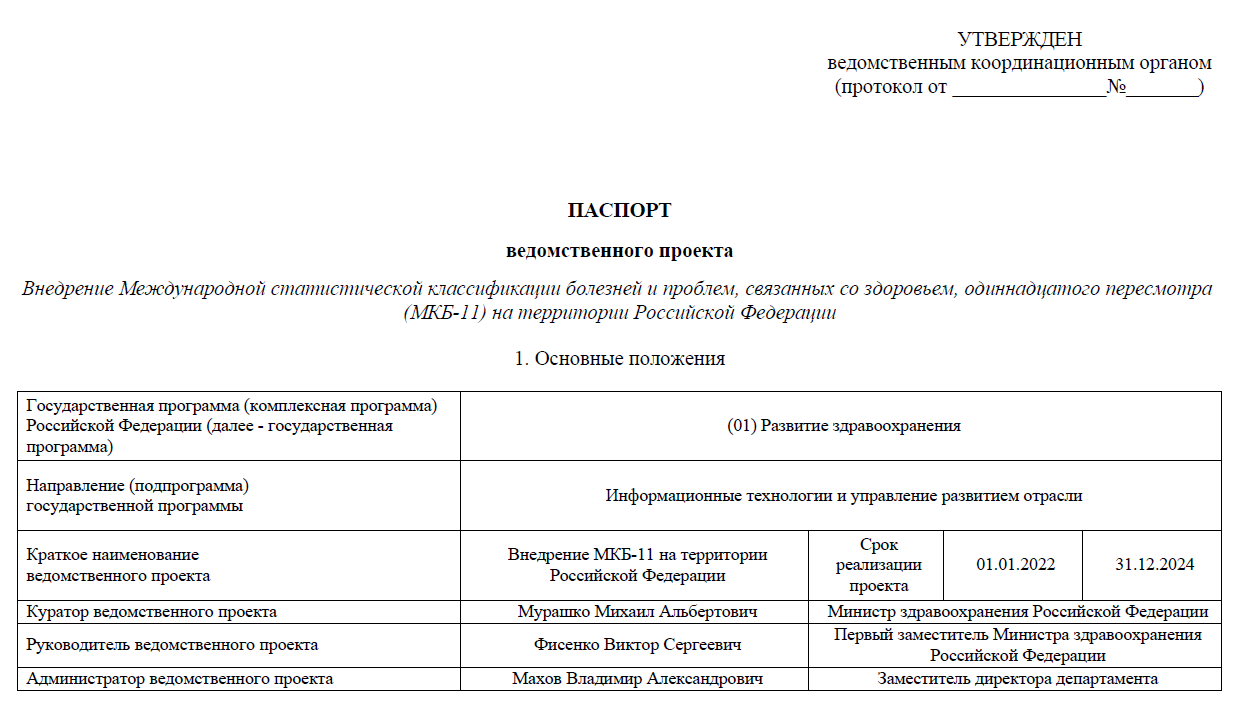 Распоряжение Правительства Российской Федерации от 15.10.2021 №2900-р
Ведомственный проект «Внедрение Международной статистической классификации болезней и проблем, связанных со здоровьем, одиннадцатого пересмотра (МКБ-11) на территории Российской Федерации» (2022-2024 гг.)
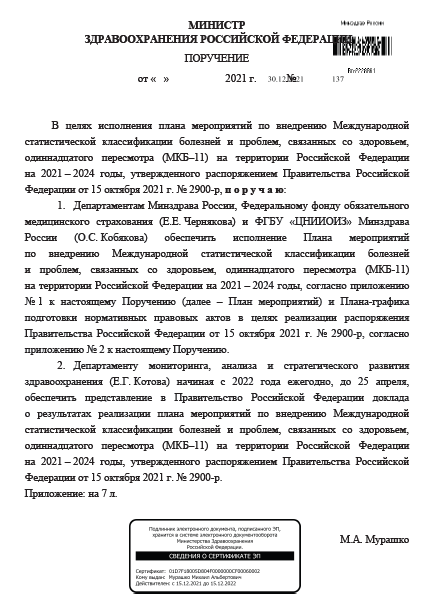 Поручение Министра здравоохранения Российской Федерации от 30.12.2021 № 137
Взаимодействие с ВОЗ в части внедрения МКБ-11 в Российской Федерации*
4
Техническая платформа ВОЗ (доступ исключительно у ФГБУ «ЦНИИОИЗ» Минздрава России)
ФГБУ «ЦНИИОИЗ» и 23 экспертные подгруппы 
(> 400 экспертов НМИЦ, ФГБУ и др.) под руководством ГВС МЗ РФ, отв. в МЗ РФ – В.С. Фисенко
ФГБУ «ЦНИИОИЗ» и 23 экспертные подгруппы 
(> 400 экспертов НМИЦ, ФГБУ и др.) под руководством ГВС МЗ РФ, отв. в МЗ РФ – В.С. Фисенко
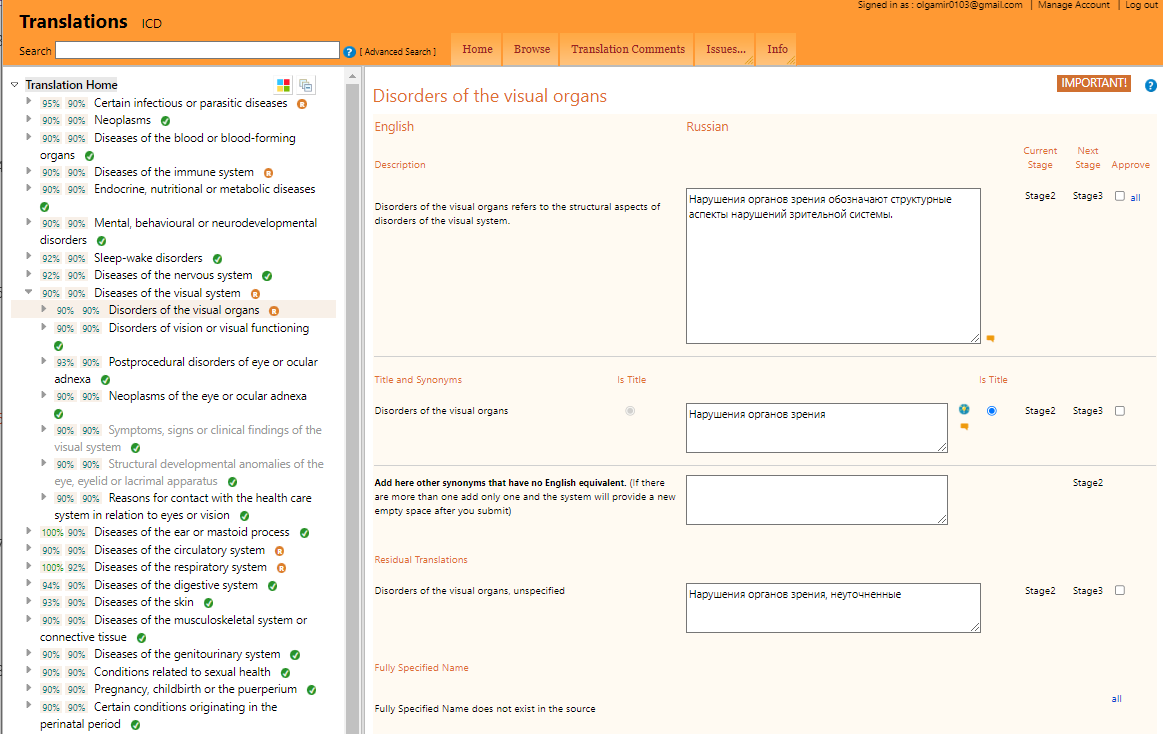 В настоящий момент проводится работа по:
Верификации и инспектированию размещенного релиза МКБ-11 на русском языке на платформе ВОЗ
Переводу на русский язык обновлений и дополнений МКБ-11, формируемых ВОЗ
Технический перевод на русский язык МКБ-11 и его адаптация к практике российского здравоохранения
Размещение на технической платформе ВОЗ
Открытая платформа ВОЗ
 (свободный доступ)
ВОЗ
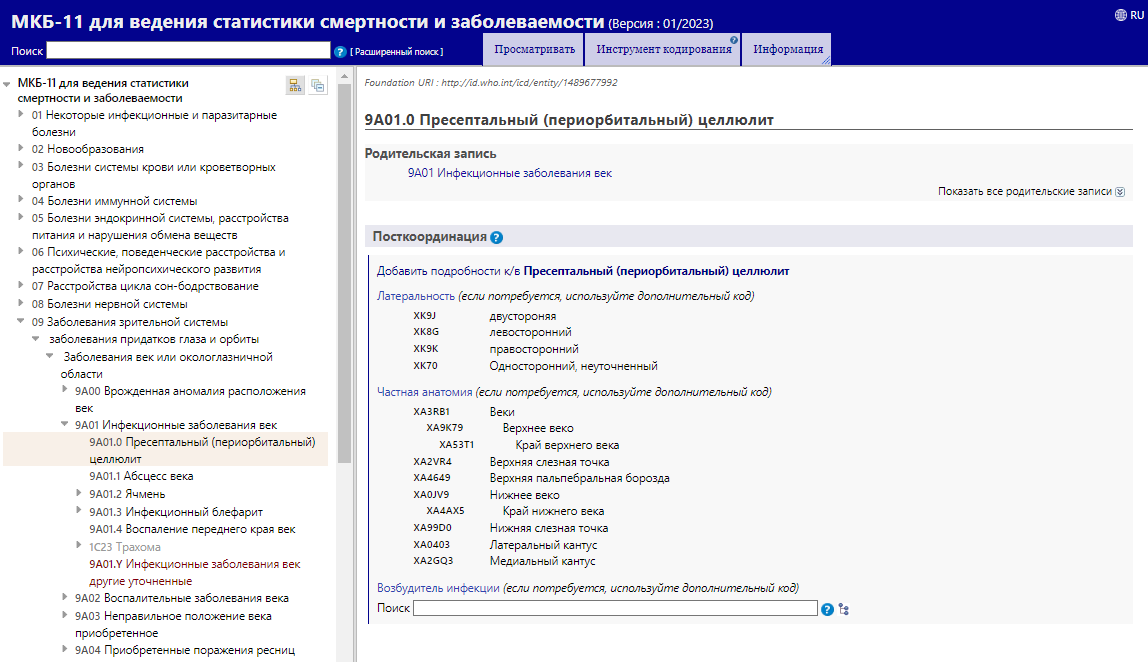 Срез размещенного на технической платформе ВОЗ перевода на русский язык МКБ-11 
Размещение релиза на русском языке МКБ-11 на платформе ВОЗ (1-ый релиз – февраль 2023)
* На базе ФГБУ «ЦНИИОИЗ» Минздрава России создан Федеральный консультативно-методический центр по переходу на МКБ-11 в Российской Федерации
Технические платформы МКБ-11
5
Решение Российской Федерации
Решение ВОЗ
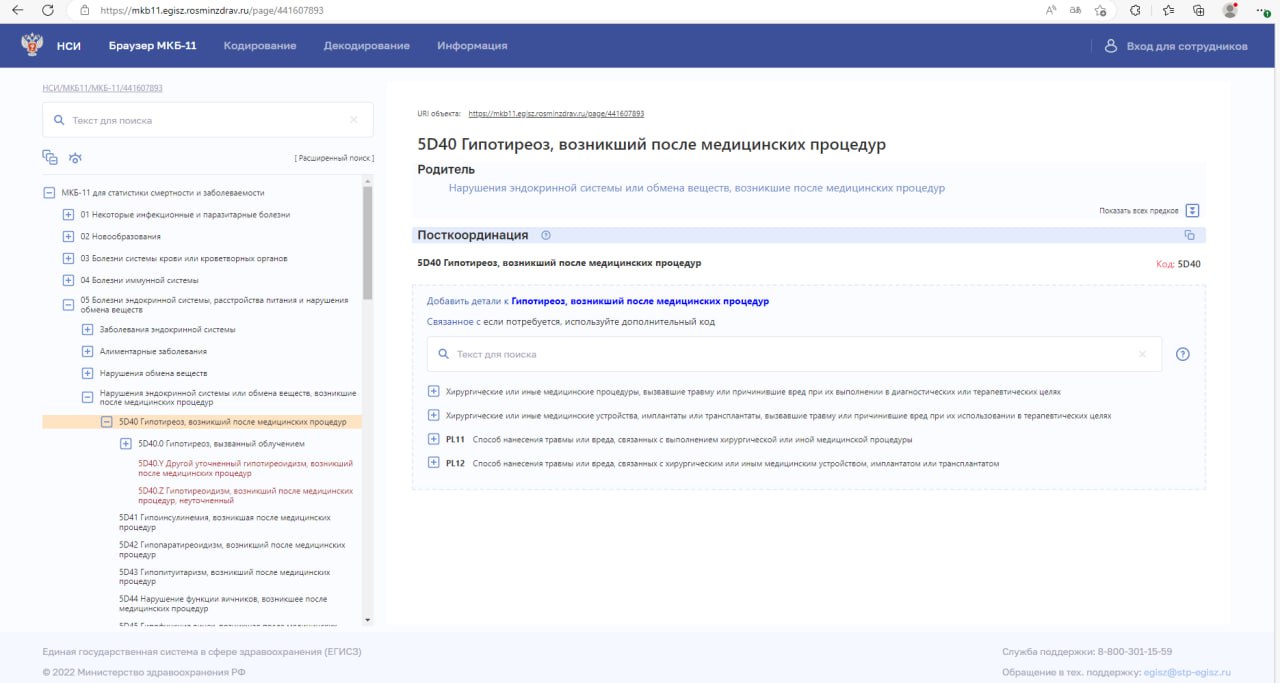 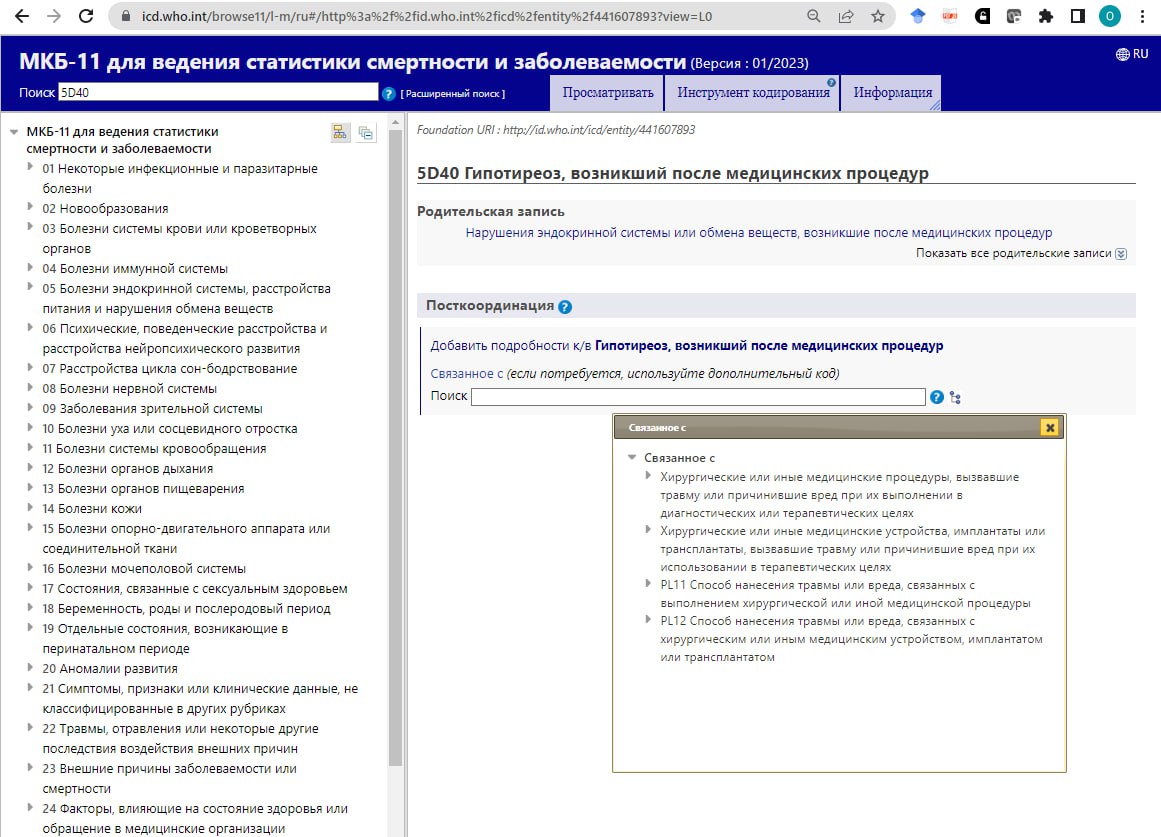 Получен доступ к англоязычной версии Foundation Component (Базового компонента)
Разработана модель локализации МКБ-11 в Российской Федерации на основе платформенного решения
Доработан функционал в части «декодирования» (разработка РФ)
Размещены справочники МКБ-11 по классам болезней на портале ФРНСИ Минздрава России
Разработано в Российской Федерации аналогичное ВОЗ решение по возможности кодирования заболеваемости и смертности
Технические платформы МКБ-11: решение Российской Федерации
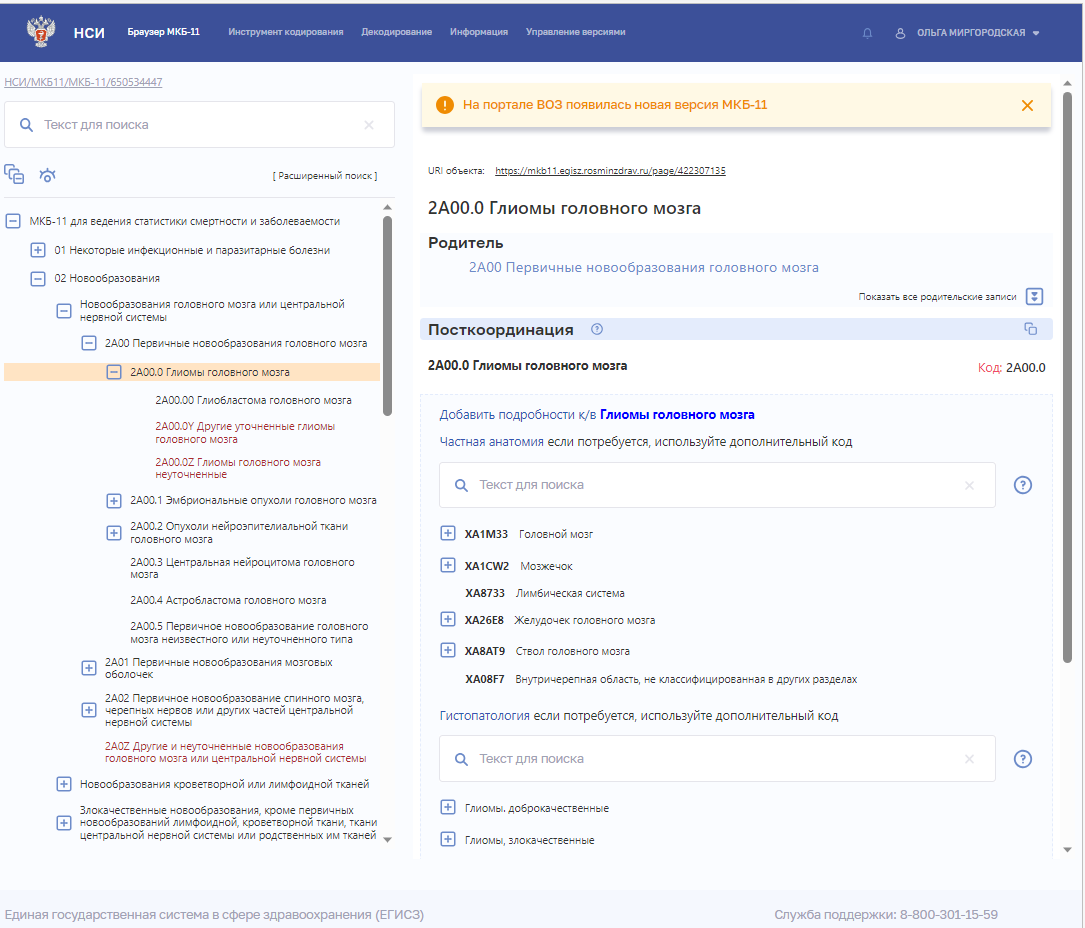 Раздел «Браузер МКБ-11» 
функционально состоит из двух частей: 
Левый блок содержит элементы интерфейса, позволяющие найти и выбрать заболевание/состояние: 
− В дереве иерархии МКБ-11; 
− В поле поиска заболевания/состояния
Правый блок содержит элементы интерфейса, предназначенные для: 
− Просмотра информации о выбранном заболевании/состоянии; 
− Посткоординации; 
− Копирования кода (или кодовой комбинации – кластера кодов) в буфер обмена
Технические платформы МКБ-11: решение Российской Федерации
Раздел «Кодирование» 
На первоначальной странице раздела расположено только поисковое поле для ввода ключевых слов.
По мере ввода текста генерируются и динамически обновляются два поля с функциональными списками: 
В левом поле отображается список слов, связанных с поисковым запросом по вариациям запроса и  возможностью сортировки
В правом поле отображаются элементы МКБ-11, наиболее точно соответствующие поисковому запросу (наилучшее совпадение подсвечивается голубым цветом), предназначенные для: 
− Просмотра информации о выбранном заболевании/состоянии с графическим отображением значков с информацией; 
− Наложения фильтра по классам болезней;
− Перехода во встроенный Браузер МКБ-11; 
− Посткоординации во встроенном Браузере МКБ-11; 
− Копирования кода (или кодовой комбинации – кластера кодов) в буфер обмена
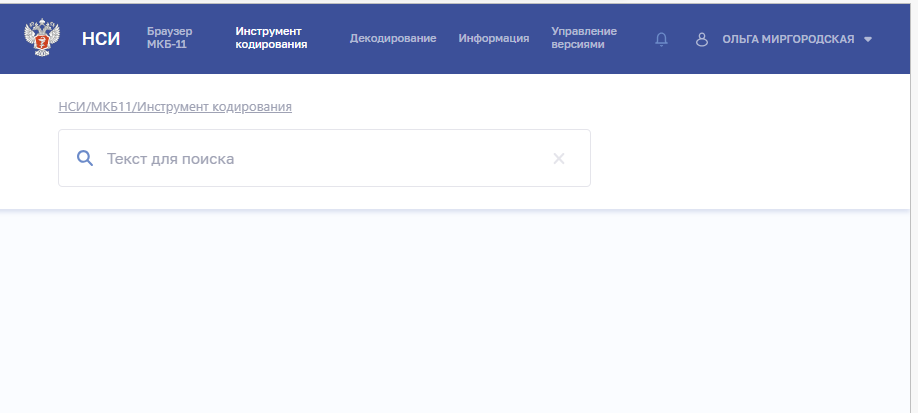 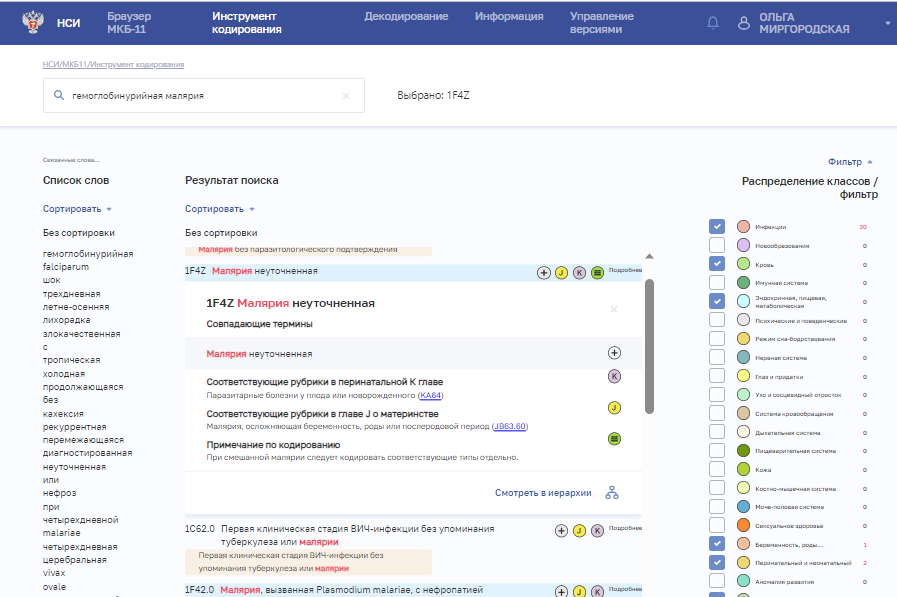 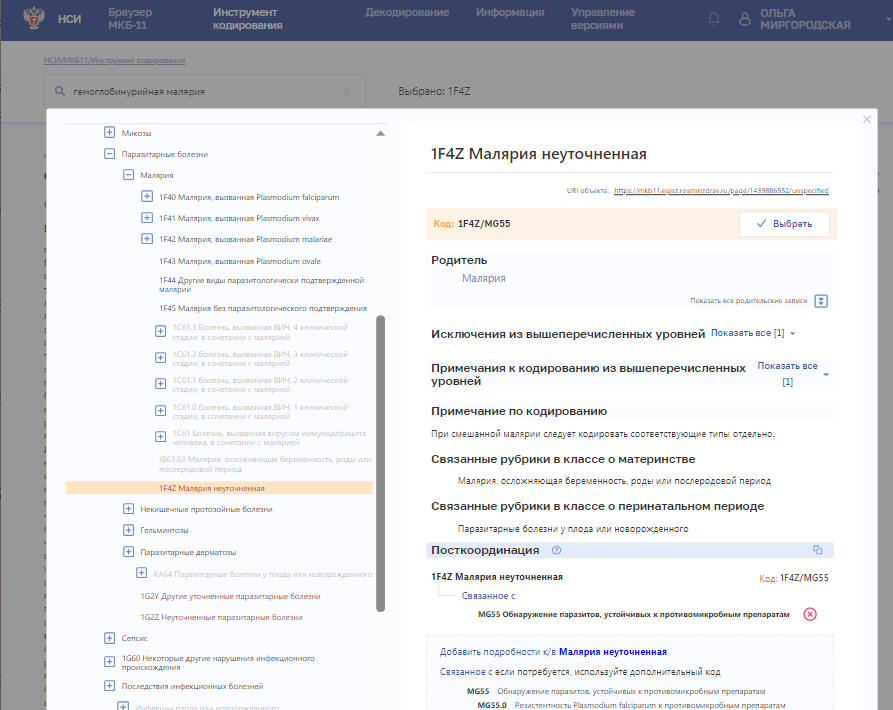 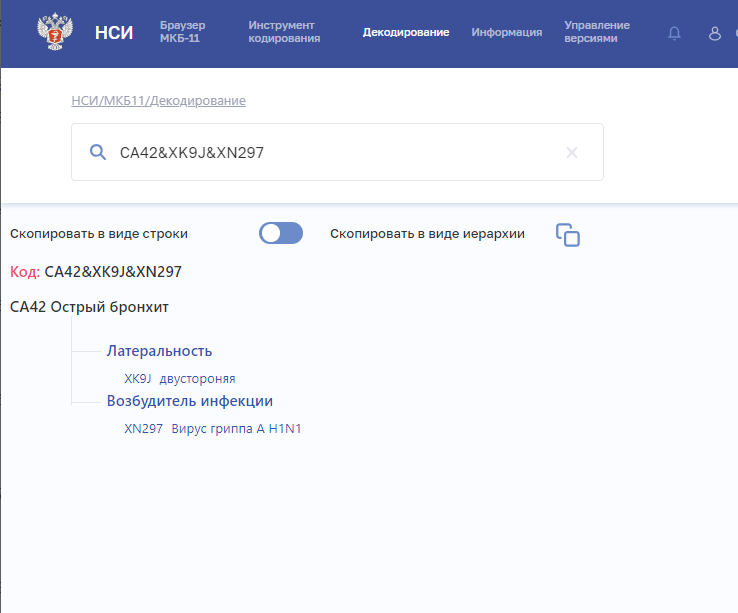 Технические платформы МКБ-11: решение Российской Федерации
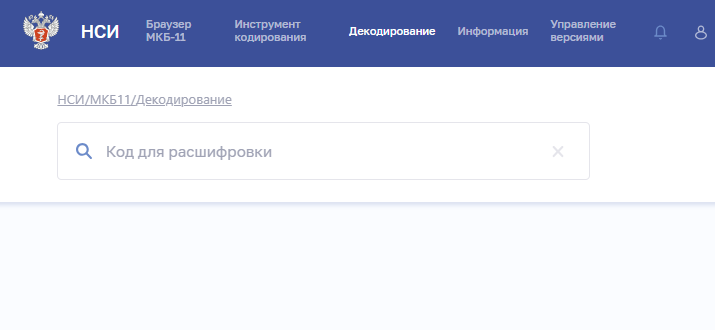 Раздел «Декодирование» 
− Предназначен для расшифровки последовательности кодов заболеваний/состояний, закодированных с использованием кодов МКБ-11, с указанием информации об:
− использованных Осях Посткоординации;
− наименованиях кодов
− Позволяет скопировать полученную расшифровку в буфер обмена:
− в виде строки;
− в виде иерархии
− Отобразит в случае ввода неверных данных соответствующее сообщение об ошибке
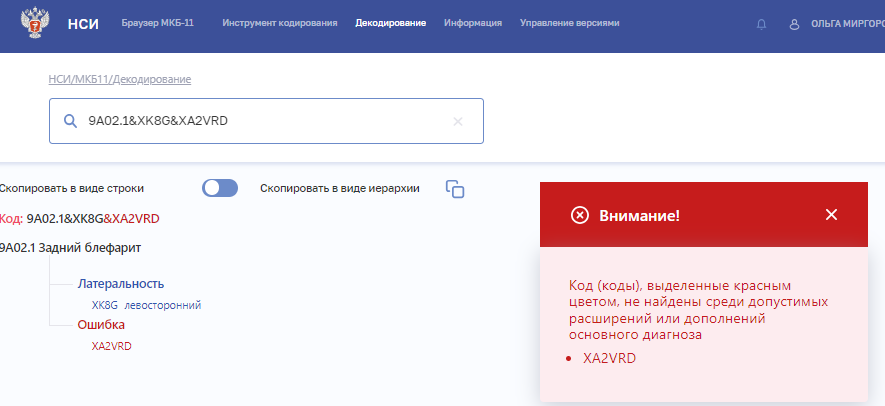 МКБ-11: что изменилось
9
МКБ-10
МКБ-11
Схема кодирования
Буквенно-цифровой код от A00.0 до Z99.9
Буквенно-цифровой код  от 1A00.00 до ZZ9Z.ZZ
буква
цифра
цифры
буква
Буква может быть одинаковойдля двух небольших классов Например:класс VII - H00-H59 и класс VIII - H60-H95

Две буквы могут быть использованыдля одного большого классаНапример:класс XIX - S00-T98
Первый знак, для классов с 01 по 09 обозначен цифрой от 1 до 9, для классов с 10 по 26 – буквой A-Z, исключая буквы O, I, и всегда относится к классу

Коды, начинающиеся с буквы «X», обозначают класс «Коды расширений»
МКБ-11:  особенности кодирования
10
Основные коды - разбиты на 26 классов, которые соответствуют традиционной схеме МКБ, для формирования статистики смертности и заболеваемости
Коды расширения (Класс Х) – перечни c дополнительной информацией, которая может быть добавлена к основному коду, по различным аспектам: тяжести, течению, этиологии, лекарственным средствам и веществам, медицинским приборам, оборудованию и др.
Посткоординация – функция, которая позволяет добавить клиническую информацию при кодировании диагноза, использовать несколько кодов вместе (т.е. основных кодов и/или кодов расширения) для полного описания документально зафиксированного клинического случая
Прекоординация - основные коды содержат необходимую информацию в предварительно объединенном виде. Например, об этиологии заболевания: CA40.04 Пневмония, вызванная Mycoplasma pneumoniae
Кластер – закодированный в определенном порядке диагноз с помощью функции посткоординации (знак «/» связывает основные коды, знак амперсанда «&» - коды расширения)
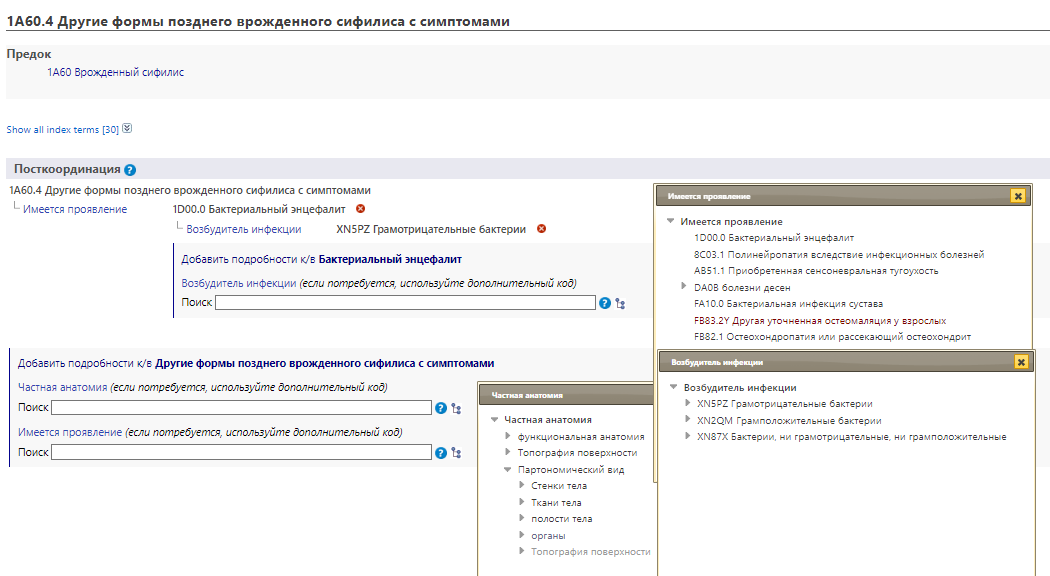 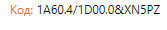 Основные коды
Код расширения
Федеральный консультативно-методический центр по переходу на МКБ-11
11
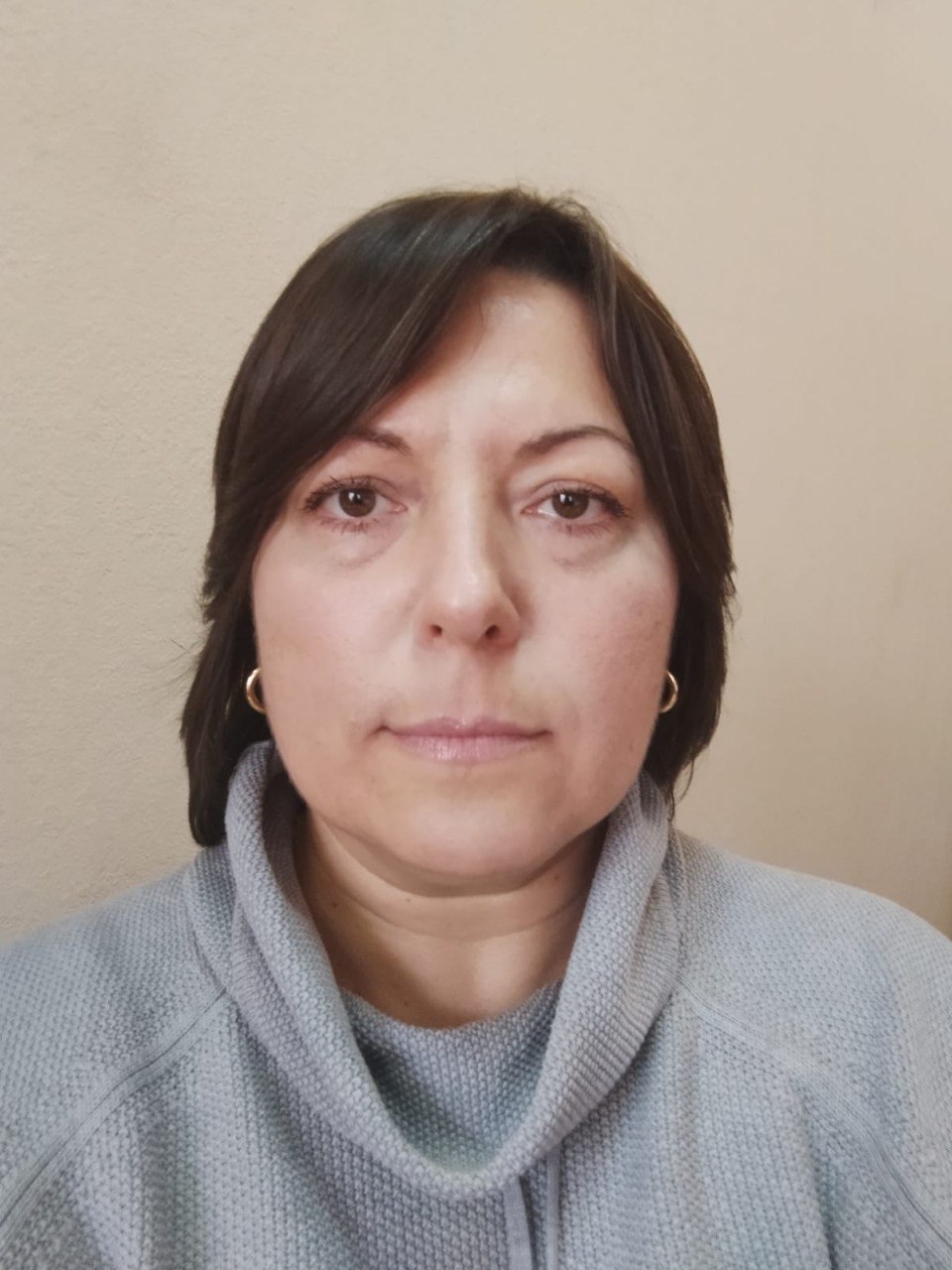 Поликарпов Александр Викторович
Руководитель Центра
Тел.: +7 (495) 618-22-01 доб. 717
polikarpov@mednet.ru
Организован и функционирует с 01.04.2022 в рамках распоряжения Правительства Российской Федерации от 15.10.2021 № 2900-р (Приказ ФГБУ «ЦНИИОИЗ» Минздрава России 
от 29.03.2022 № 70/-р)
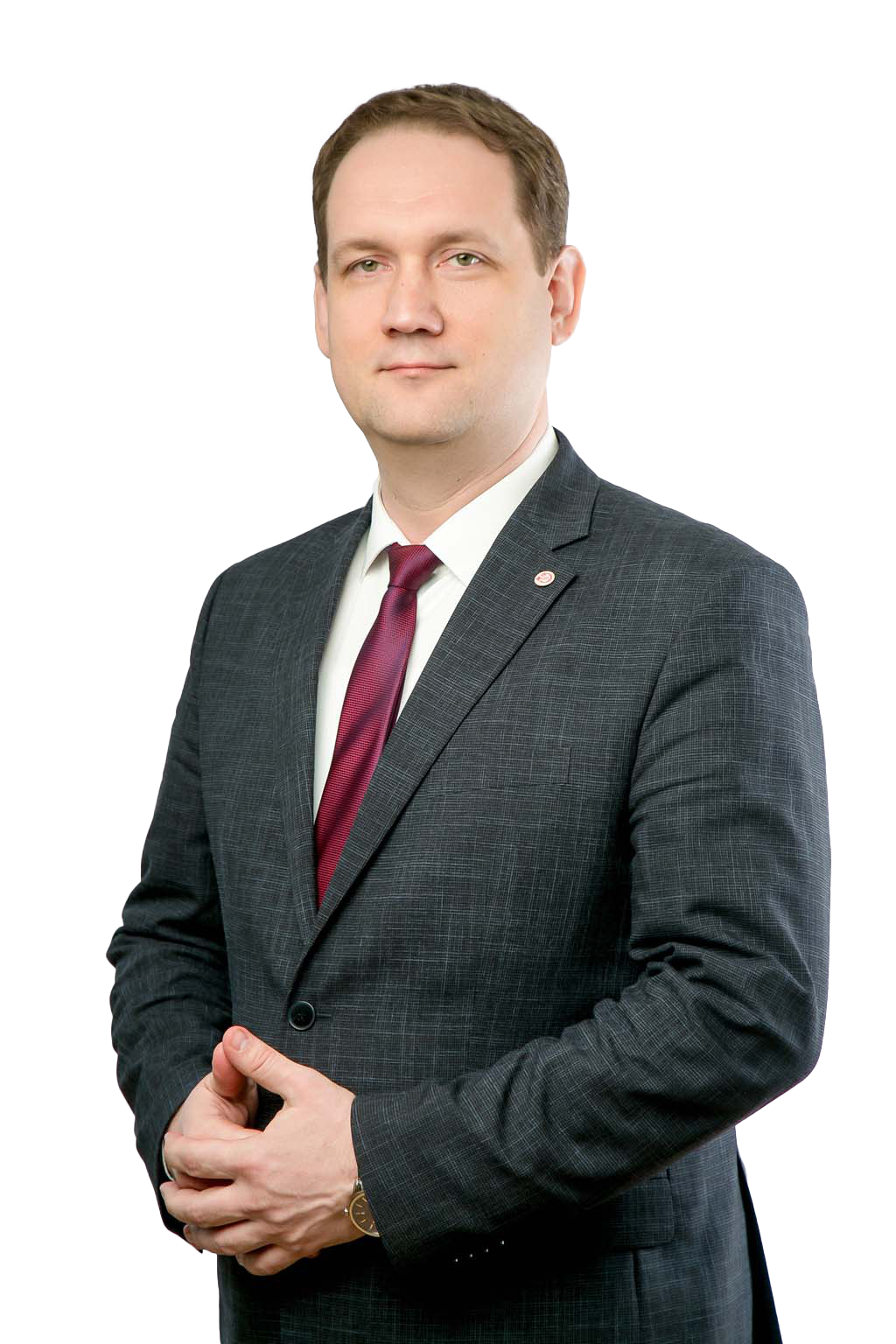 Миргородская Ольга Владимировна
Заместитель руководителя
Тел.: +7 (495) 618-22-01, доб. 710
mirgorod@mednet.ru
Задачи и основные функции Центра:
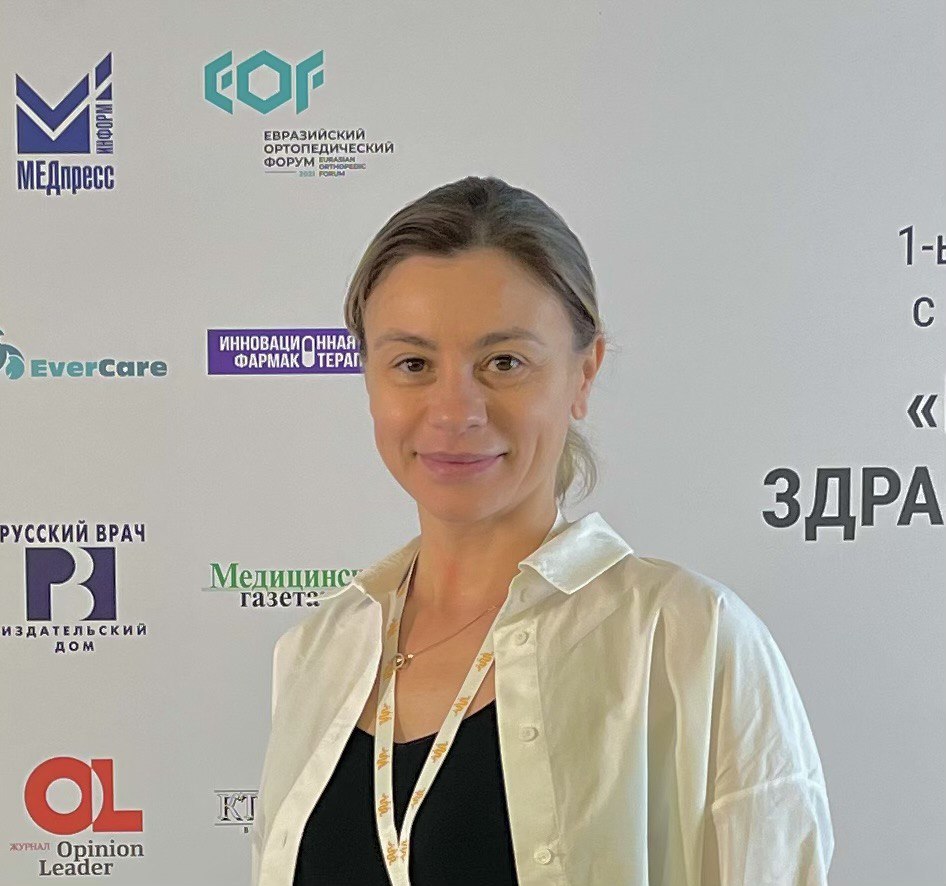 Осуществление межведомственной работы по реализации мероприятий по внедрению МКБ-11;
Курация создаваемых региональных консультативно-методических центров по переходу на МКБ-11;
Гармонизация перехода статистики здравоохранения на новую классификацию;
Разработка проектов нормативных правовых актов в рамках перехода на МКБ-11;
Разработка и реализация программ обучения;
Методическая поддержка разрабатываемых информационных систем (функциональный заказчик);
Взаимодействие с ВОЗ и странами СНГ по вопросам перехода на МКБ-11 и ее использования
Тарасова Наталья Владимировна
Главный специалист
Тел.: +7 (495) 618-22-01, доб. 792
tarasovanv@mednet.ru
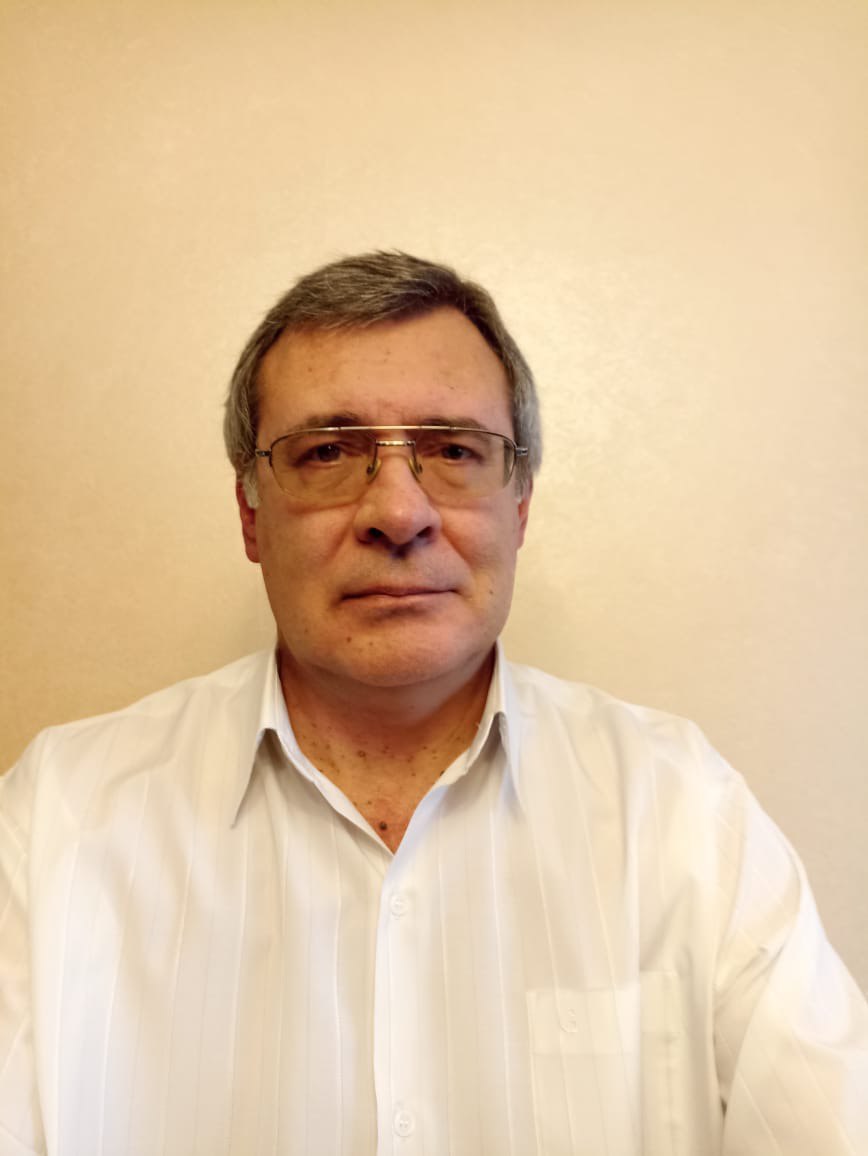 Березницкий Сергей Владимирович
Главный специалист
Тел.: +7 (495) 618-22-01, доб. 792bereznitsky@mednet.ru